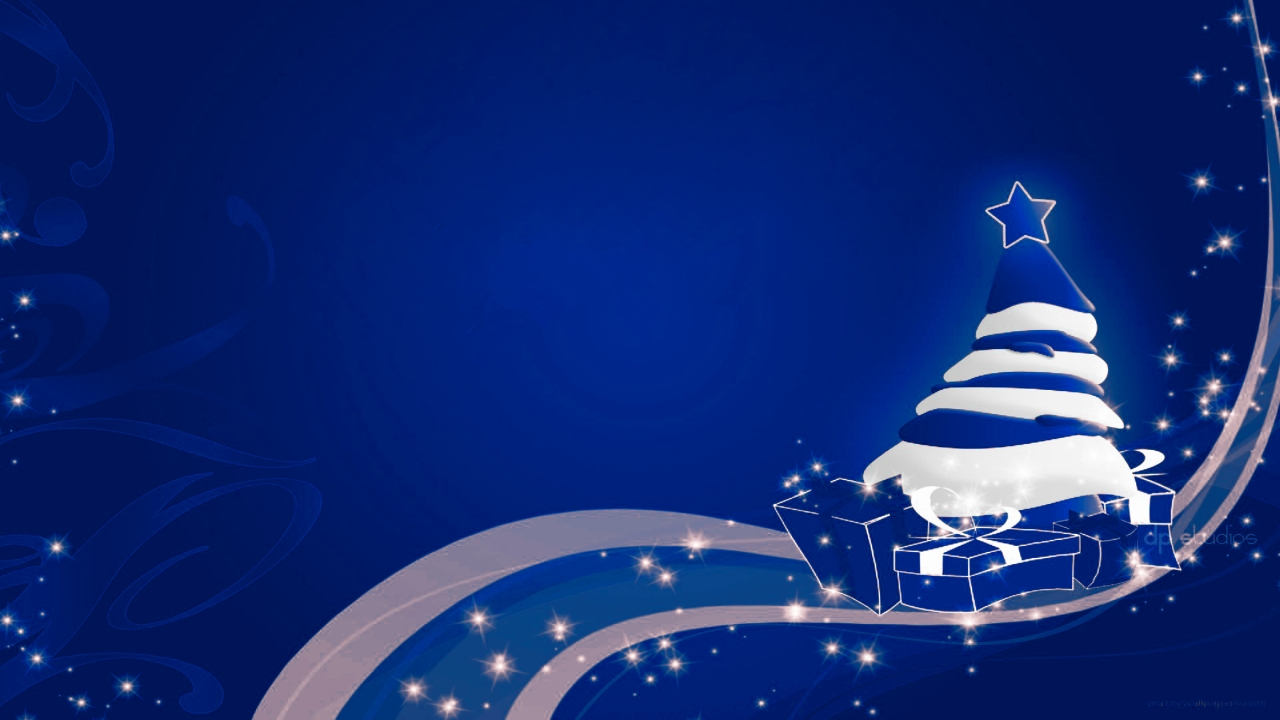 МУНИЦИПАЛЬНОЕ АВТОНОМНОЕ ДОШКОЛЬНОЕОБРАЗОВАТЕЛЬНОЕ УЧРЕЖДЕНИЕ« ДЕТСКИЙ САД «КОЛОБОК»Тамбовский район
Безопасный Новый Год
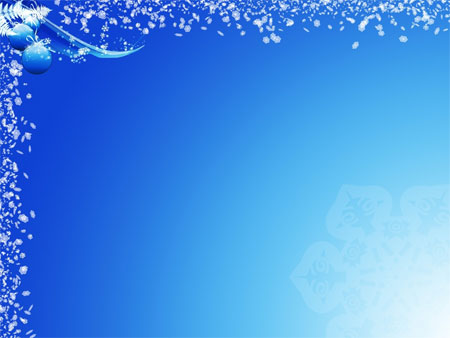 Безопасный Новый год для ребенка: что нужно знать…
Новый год, безусловно, один из самых любимых праздников для детей в году. Сверкает ёлочка, всюду мишура, гирлянды, сладкие подарки и вкусные угощенья. Самое главное во всей этой новогодней суете не забыть о правилах безопасности. Ведь только на нас с вами лежит ответственность за наших детей.
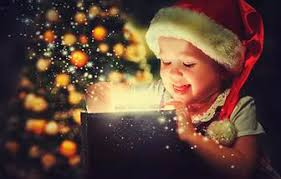 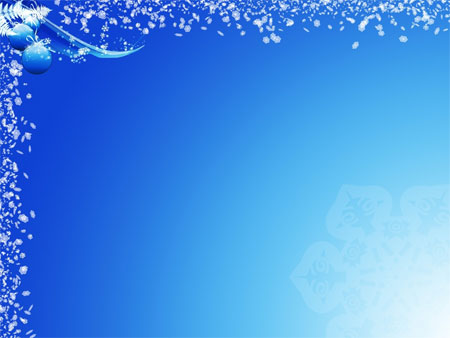 Уделите повышенное внимание закреплению лесной красавицы, хоть живой, хоть искусственной.
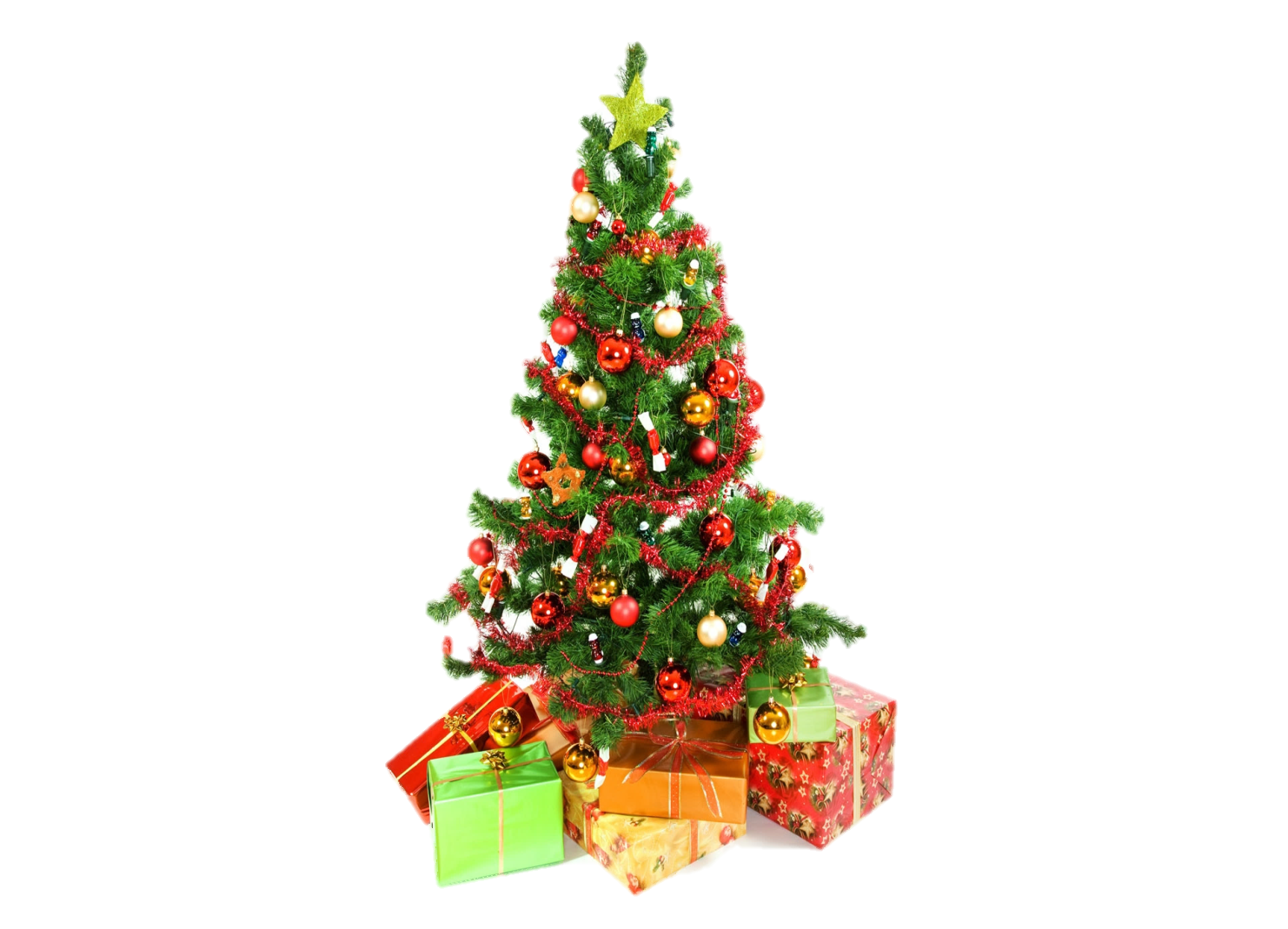 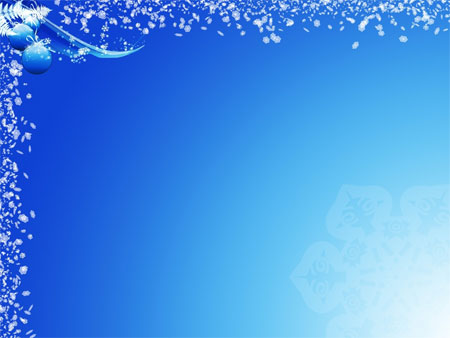 Не ограничивайтесь только стандартной подставкой или ведром с песком. Обязательно привяжите ствол в двух местах прочным шпагатом к батарее, плинтусу, карнизу. 
Так вы будете уверены, что ёлка не свалится на малыша, если он вздумает её потрясти.
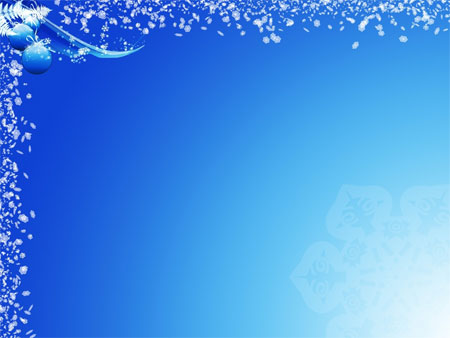 В целях безопасности больше подойдут игрушки из небьющихся материалов: пластика, дерева, ткани, бумаги и т. п. Стеклянные игрушки слишком хрупкие.
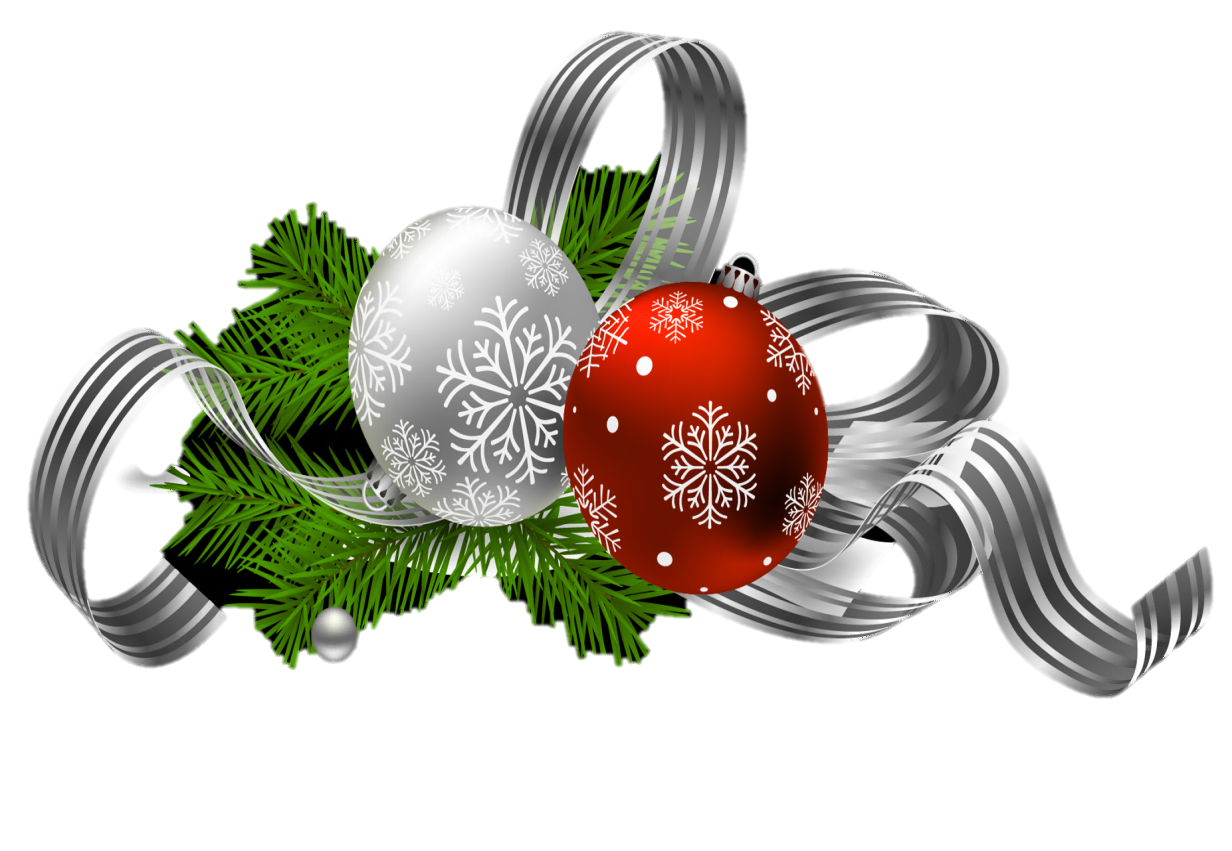 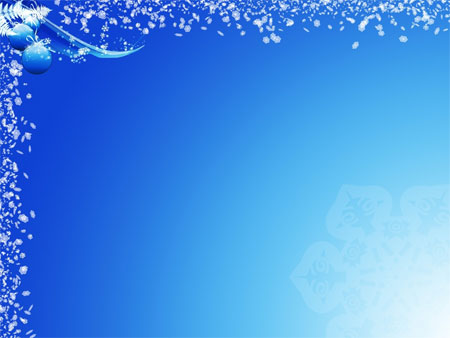 Следите, чтобы ребенок не пробовал на зуб новогоднюю мишуру. Попадание кусочков «дождика» в желудок вряд ли пойдет на пользу маленькому «грызуну».
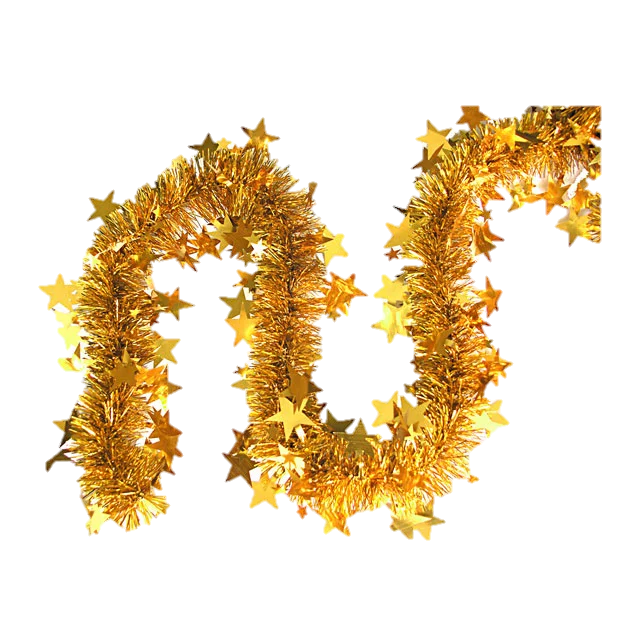 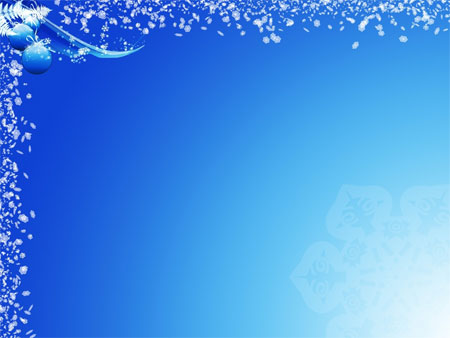 Тщательно проверьте, в каком состоянии находятся ёлочные гирлянды. Если они уже старые, с проводами, перемотанными изолентой, если плохо работают и вызывают хоть малейшие сомнения в своей безопасности, безжалостно замените их на новые, хорошие и качественные! Вы должны быть уверены, что если кроха доберется до горящих лампочек, если вздумает взяться за них ручкой, это будет для него абсолютно безопасно. Кроме того, неисправная гирлянда может стать причиной пожара!
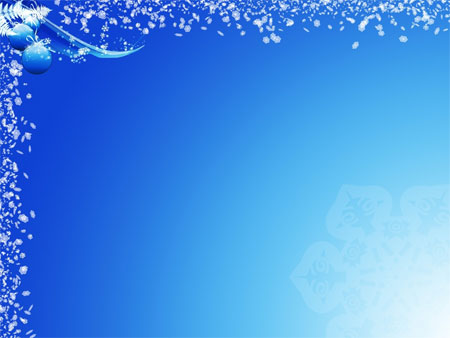 Счастливого Нового года и Рождества!